Programming Languages for Generative design: 
Visual or Textual?
António Leitão
antonio.menezes.leitao@ist.utl.pt
Luís Santos
luis.sds82@gmail.com
2011 – Respecting Fragile Spaces
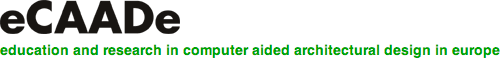 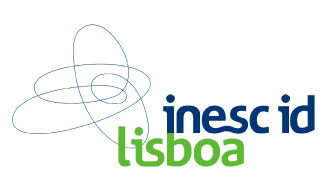 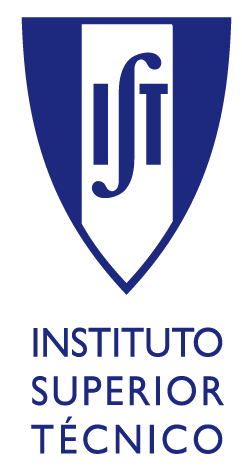 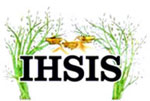 Programming Languages for Generative design:
2011
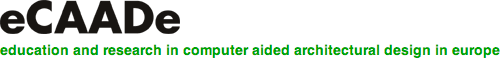 Visual or Textual?
“Geometry may still serve as the output of the design, but the design representation shifts, at least partially, into the realm of programming.”
(Kilian 2006)
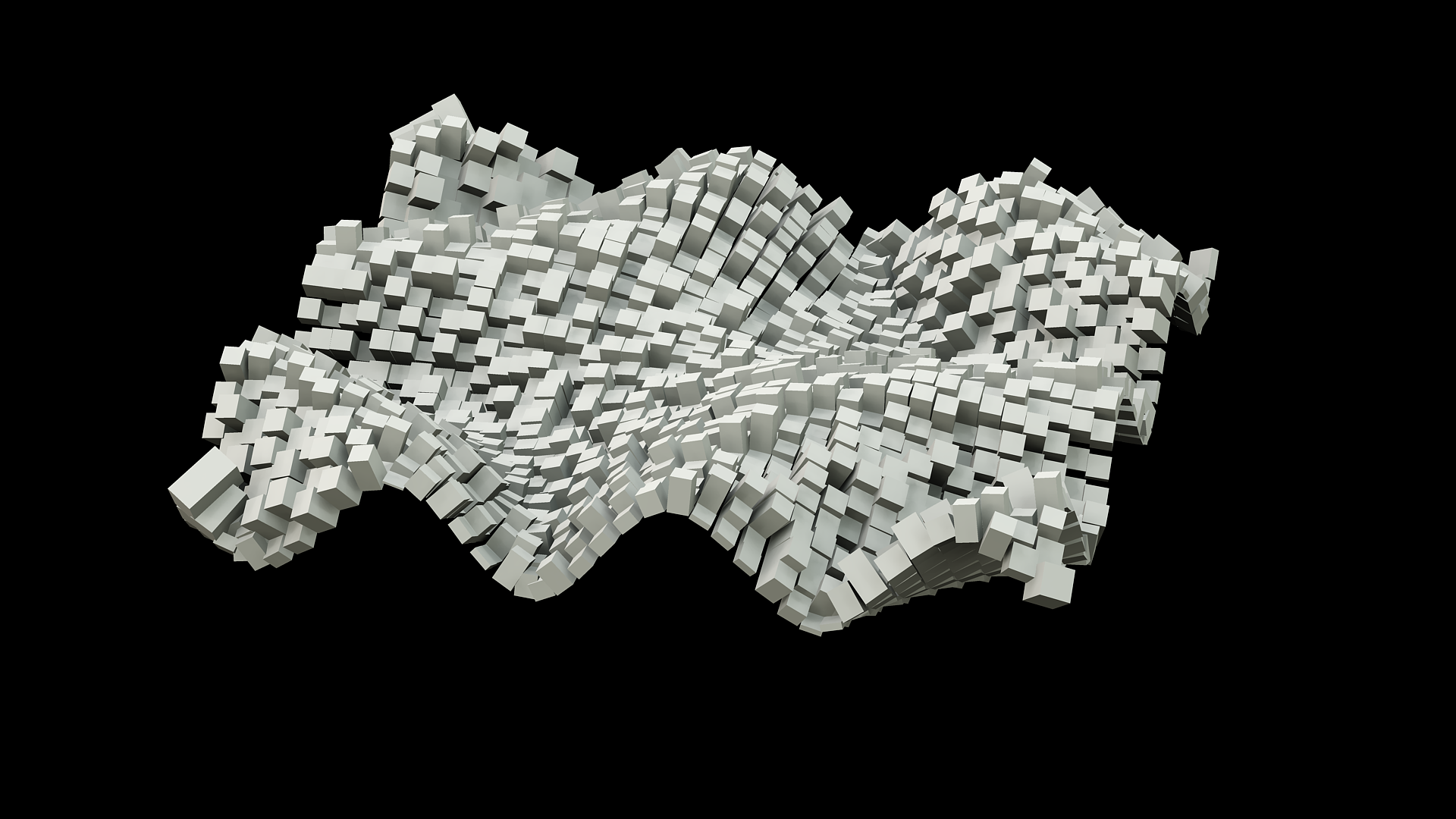 Programming Languages for Generative design:
2011
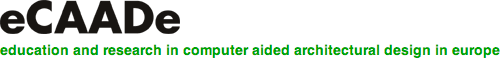 Visual or Textual?
Visual Programming Languages (VPL):
	Bidimensional arrangement of 	icons
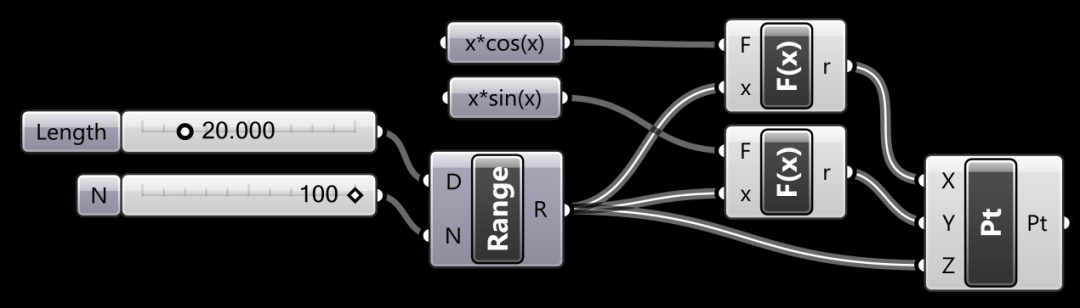 Textual Programming Languages (TPL):
	Unidimensional Sequence of	Characters
Function ConicSpiral(Length,N)
  Dim points()
  ReDim points(N-1)
  Dim t, i
  For i=0 To N-1
    t=i*Length/N
    points(i)=Pt(t*Cos(5*t),
		  t*Sin(5*t),
		  t)
  Next
  ConicSpiralPoints=points
End Function
Programming Languages for Generative design:
2011
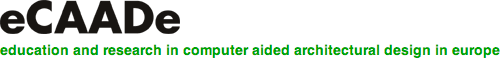 Visual or Textual?
… and the winner is …
No conclusive evidence (Menzies, 2002)
VPL: more motivating for beginners
TPL: more productive for complex problems
Programming Languages for Generative design:
2011
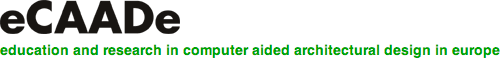 Visual or Textual?
Experiment 01
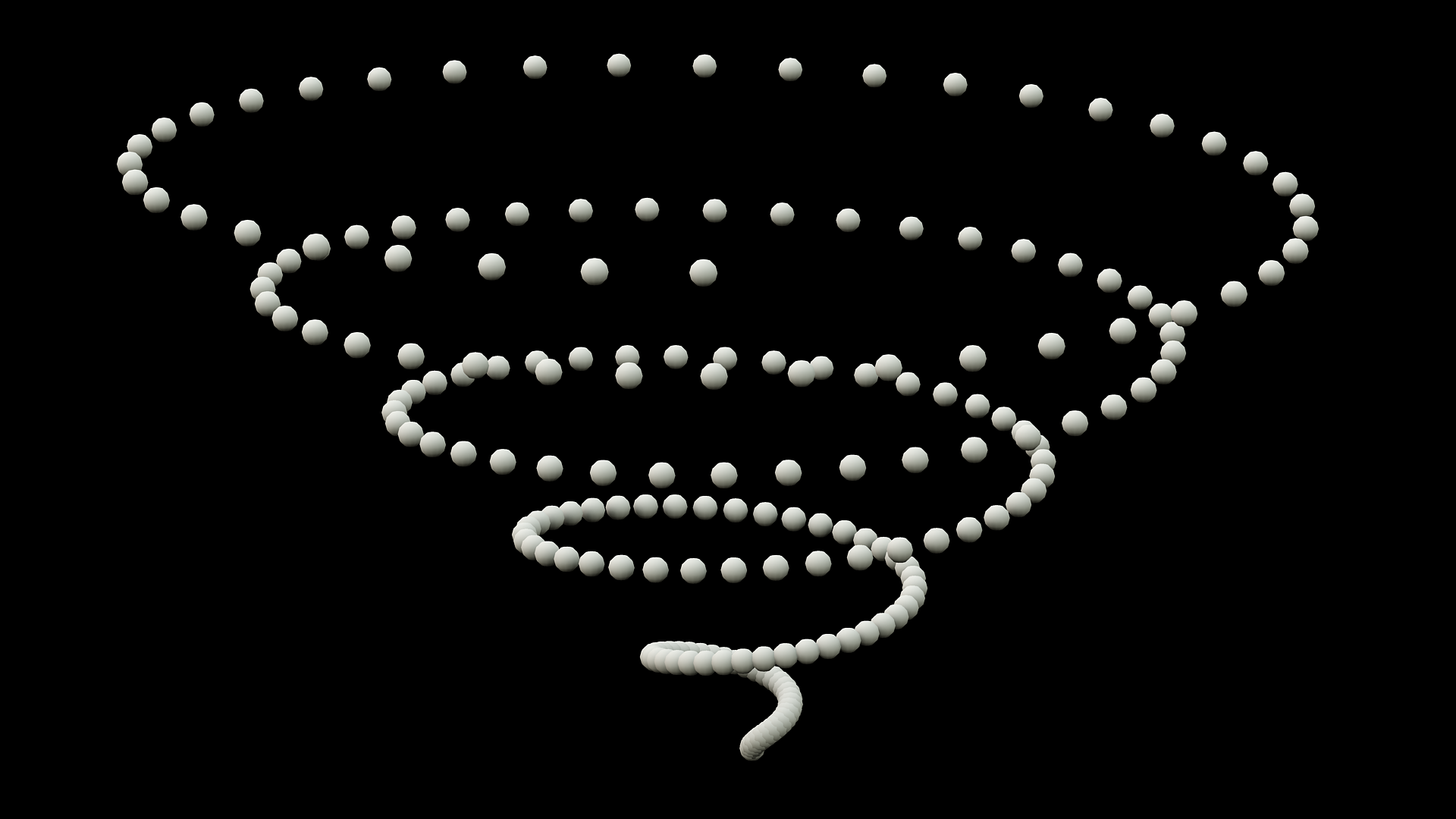 Programming Languages for Generative design:
2011
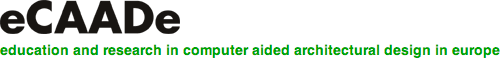 Visual or Textual?
Grasshopper
Expression
Function
Points
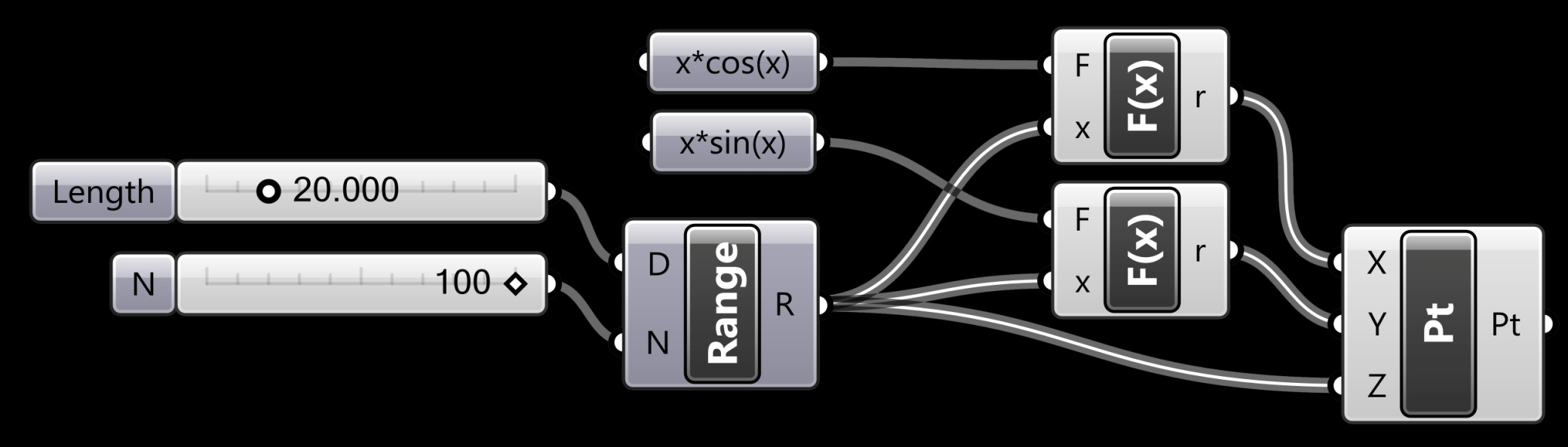 Parameters
Range
0, 0.2, 0.4, …, 20
Data Flow
Programming Languages for Generative design:
2011
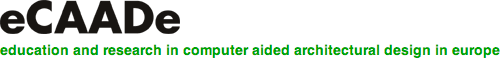 Visual or Textual?
Mandatory Declaration
Function
RhinoScript
Parameters
Last index
Option Explicit

Function ConicSpiralPoints(Length,N)
  Dim points()
  ReDim points(N-1)
  Dim t, i
  For i=0 To N-1		
    t=i*Length/N
    points(i)=Rhino.Addpoint(Array(t*Cos(5*t),t*Sin(5*t),t))
  Next
  ConicSpiralPoints=points
End Function

Sub Main ()
  Call ConicSpiralPoints(20,100)
  ConicSpiralPoints 25, 150 
End Sub
Array Declaration
Array 
Redimension
Expression
Range ?
Variable declaration
Assignment
Points
First index
Subroutine
Returned Value
For Loop
Array creation?
Function Call
Function Call??
Function Call?
Programming Languages for Generative design:
2011
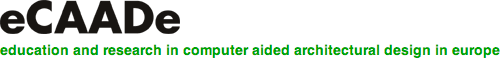 Visual or Textual?
Fair: adj. free from self-interest, prejudice, or favoritism
Grasshopper (2007-2011): State-of-the-art, domain-specific VPL
RhinoScript (VbScript for Rhino): descendent of VisualBASIC  (1988)
Programming Languages for Generative design:
2011
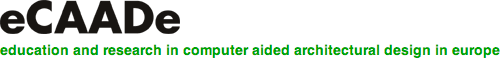 Visual or Textual?
Experiment 02
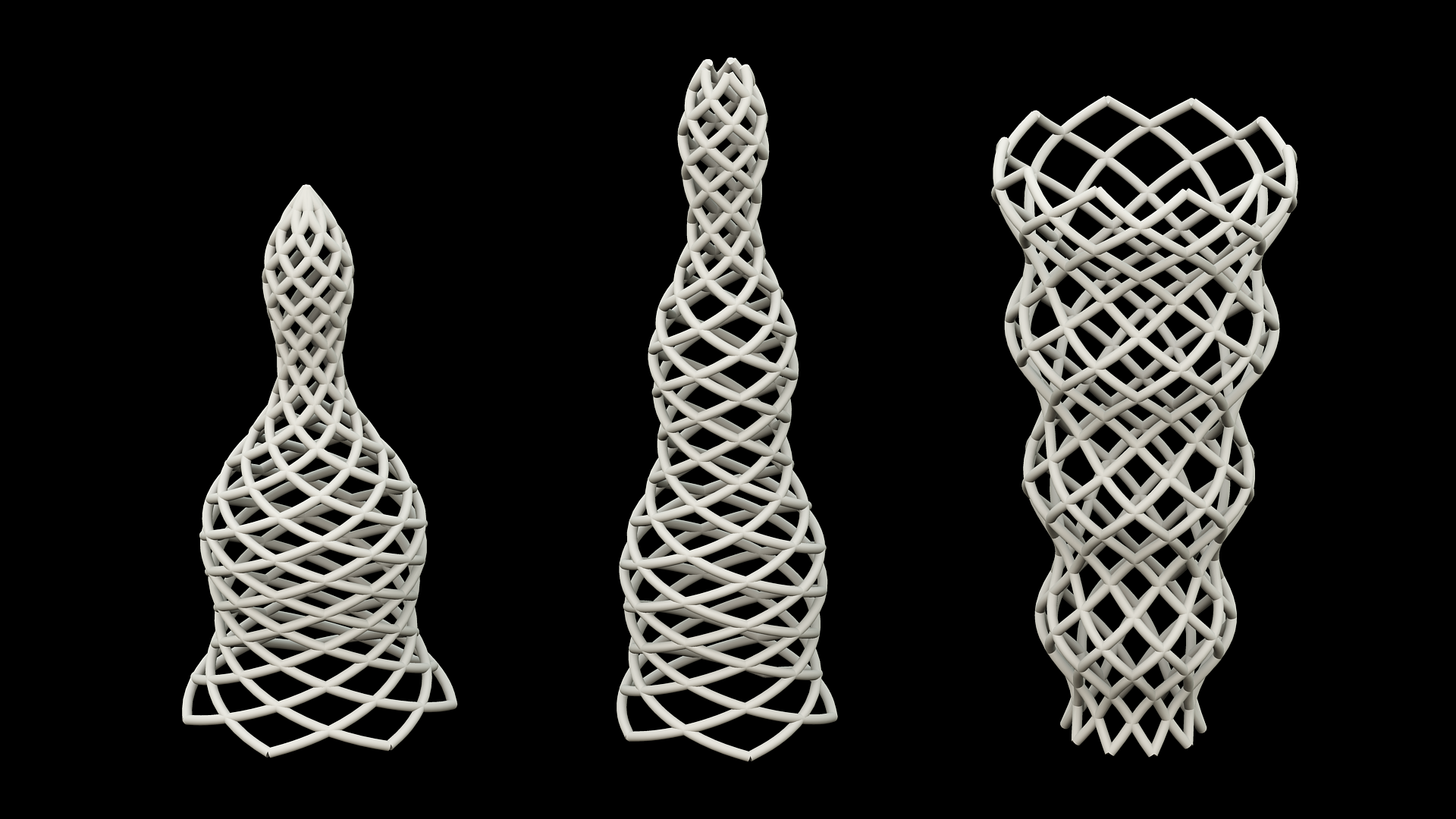 Programming Languages for Generative design:
2011
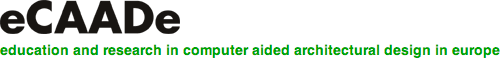 Visual or Textual?
Grasshopper
Copy & Paste?
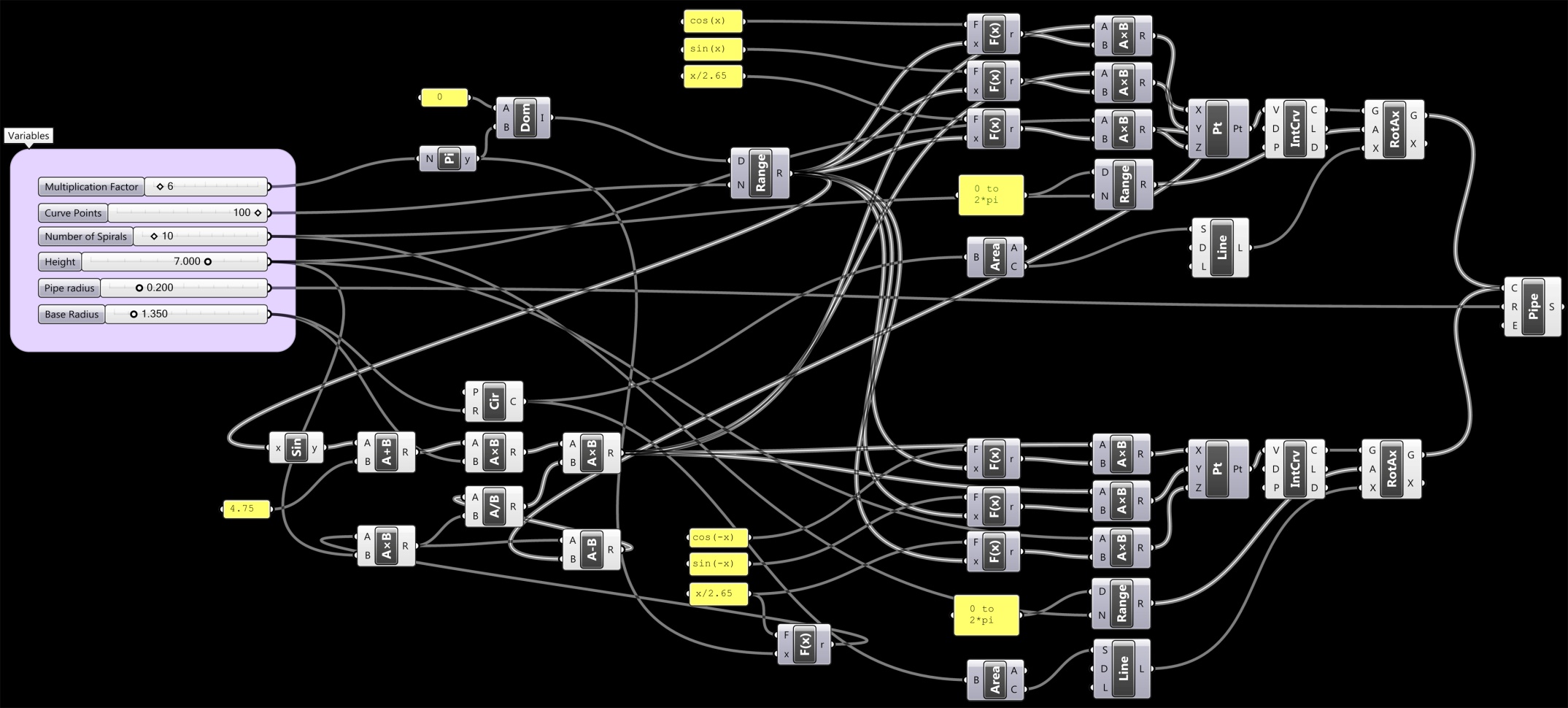 Data Flow?
Parameters
(sin(a)+b)×c× …???
Copy & Paste?
Programming Languages for Generative design:
2011
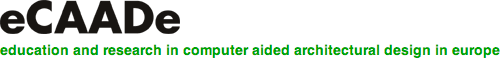 Visual or Textual?
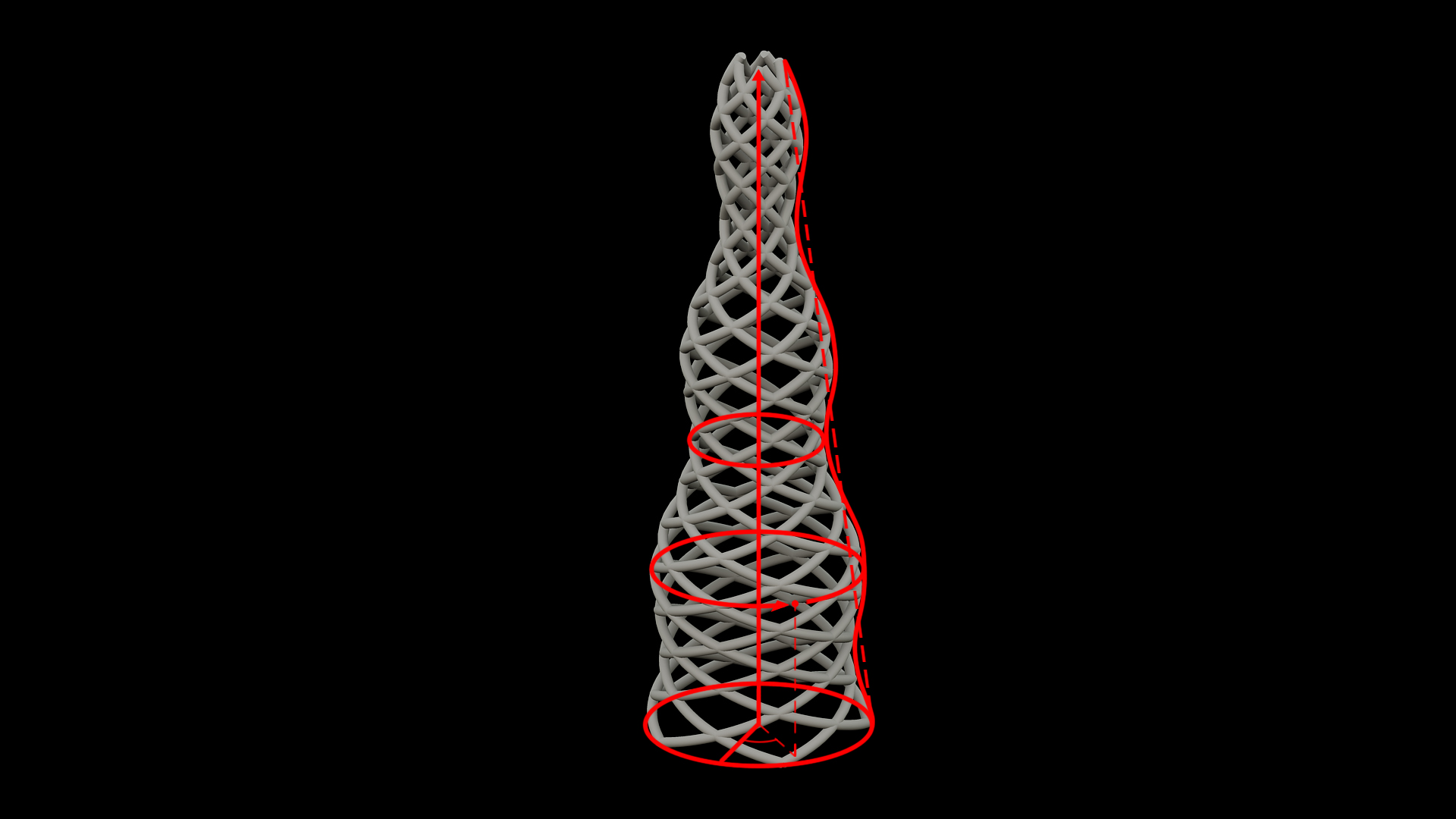 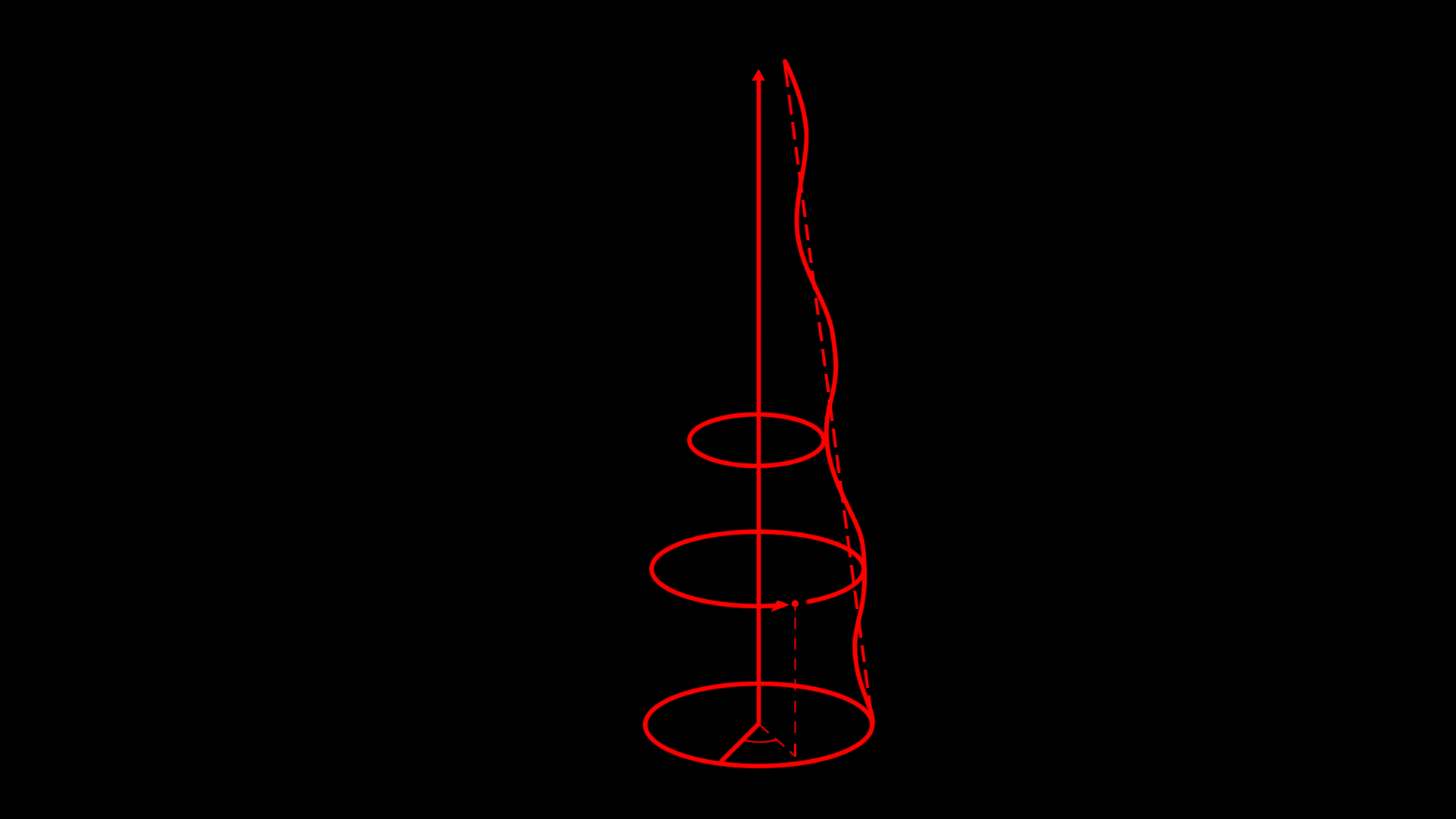 VisualScheme
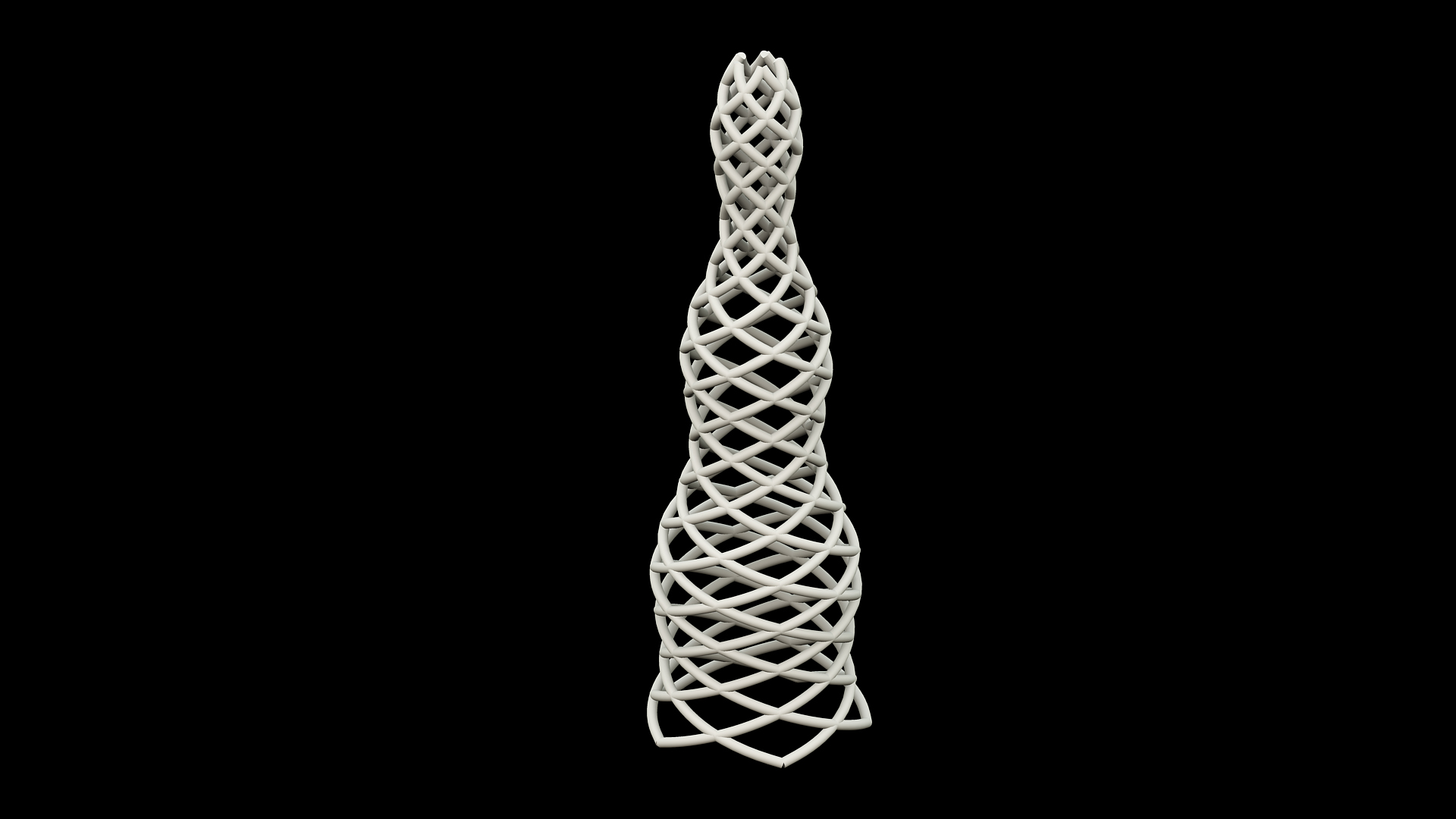 (define (variation f n)
  (map f (range 1 n)))
(define (linear a b)
  (λ (t)
    (+ a (* t (- b a)))))
(define (sinusoidal amp freq)
  (λ (t)
    (* amp (sin (* freq 2 pi t)))))
Programming Languages for Generative design:
2011
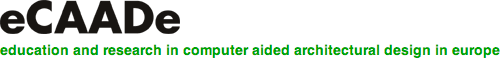 Visual or Textual?
VisualScheme
(define (spiral-points r0 r1 φ0 φ1 h amp freq n)
  (map cyl
       (variation (+fx (linear r0 r1)
			     (sinusoidal amp freq) n)
       (variation (linear φ0 φ1) n)
       (variation (linear 0 h) n)))
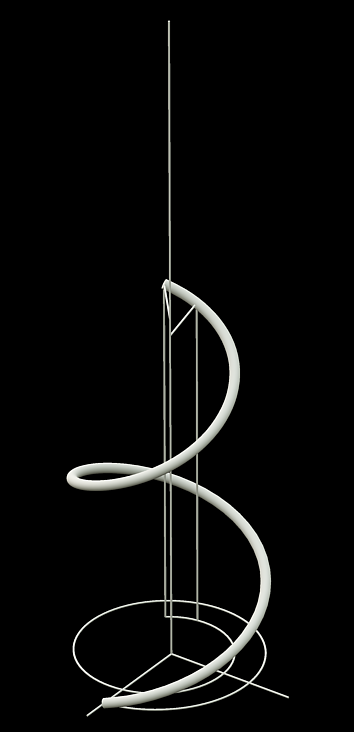 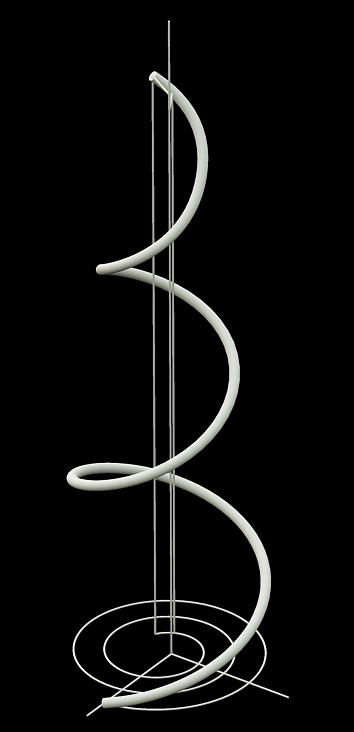 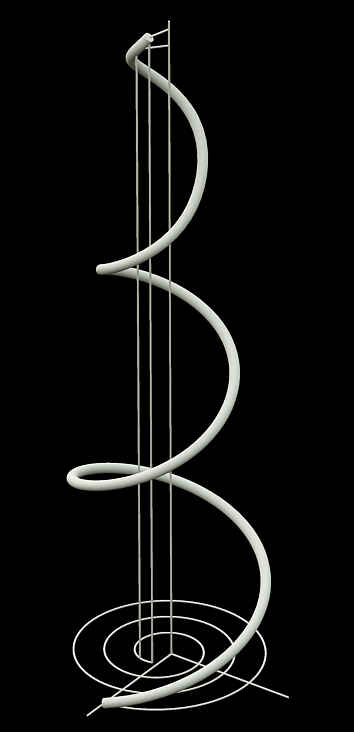 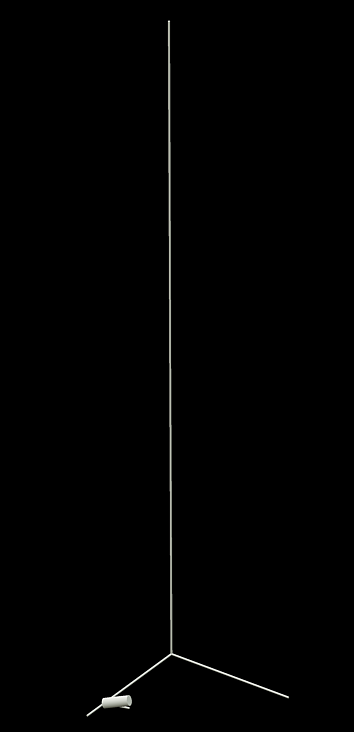 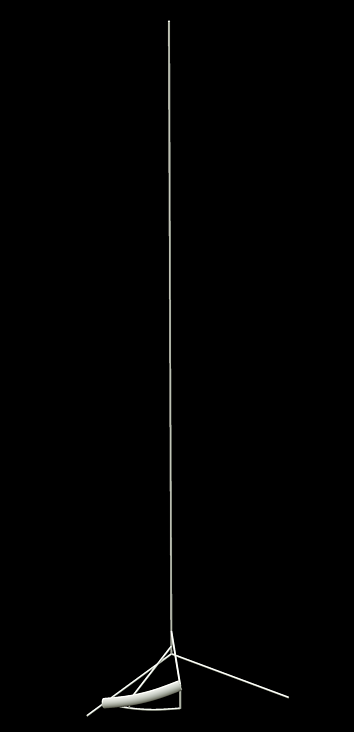 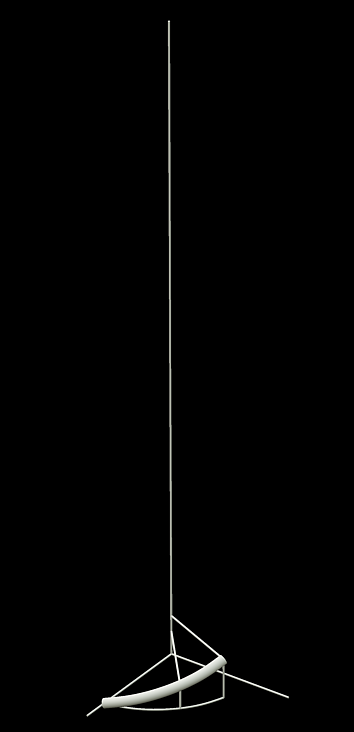 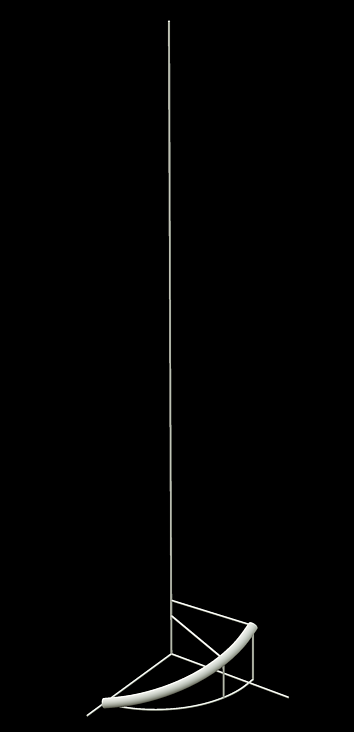 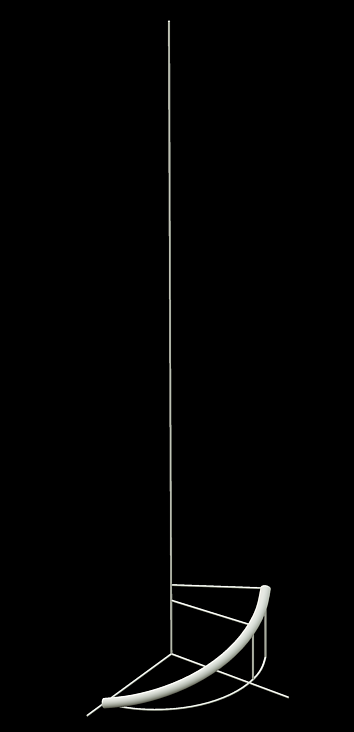 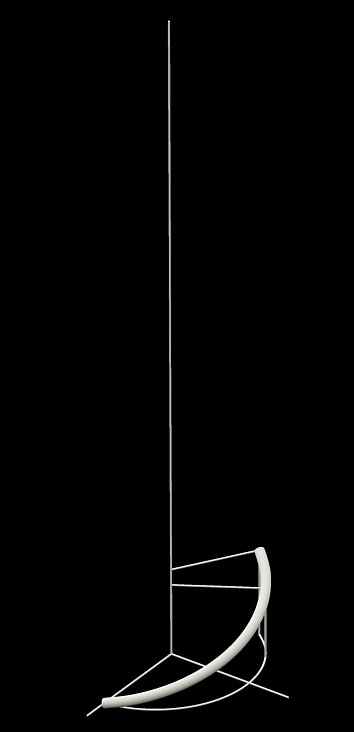 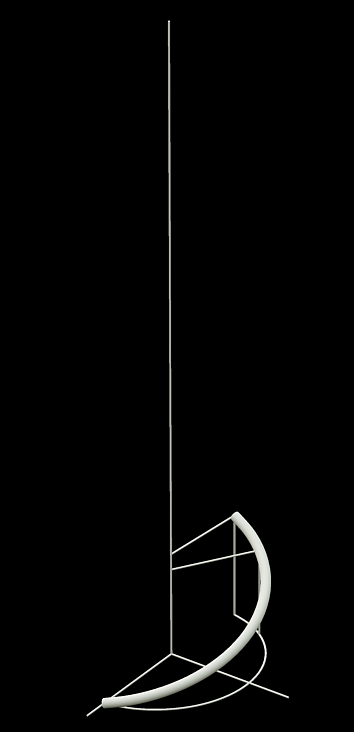 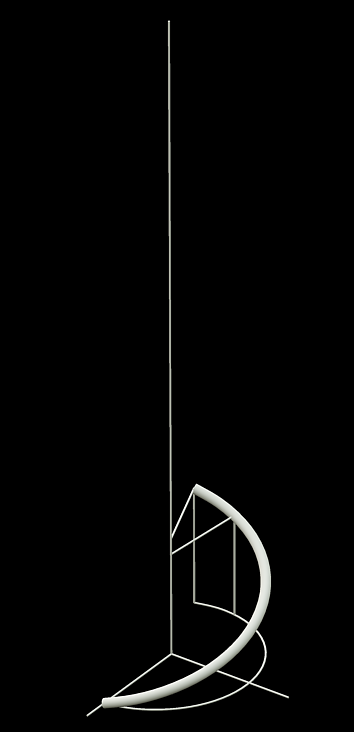 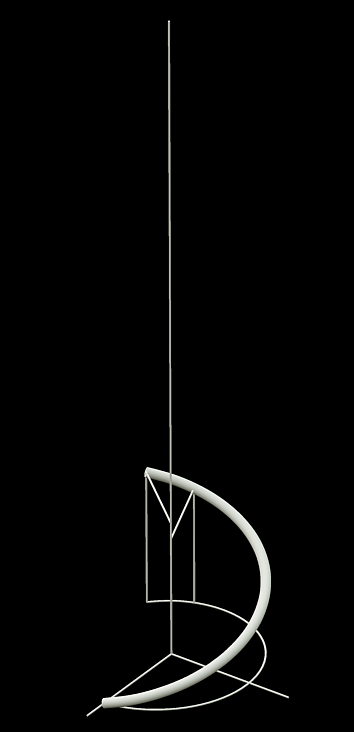 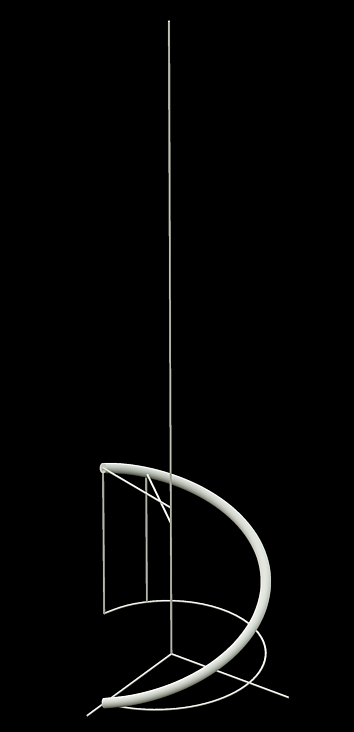 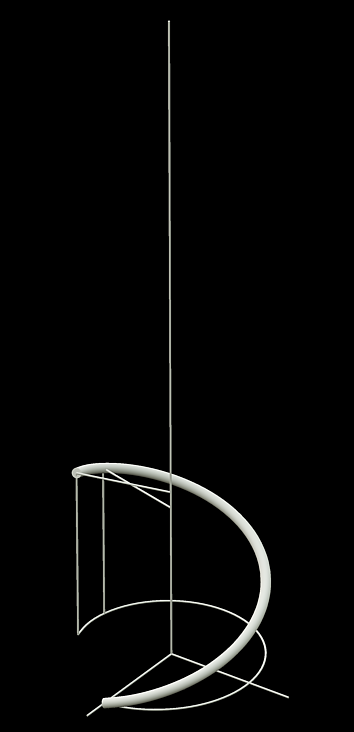 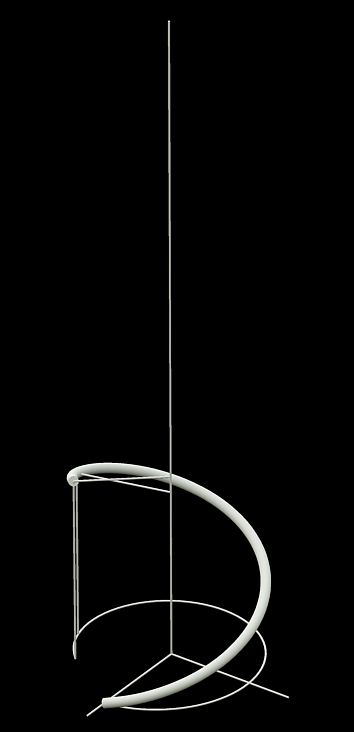 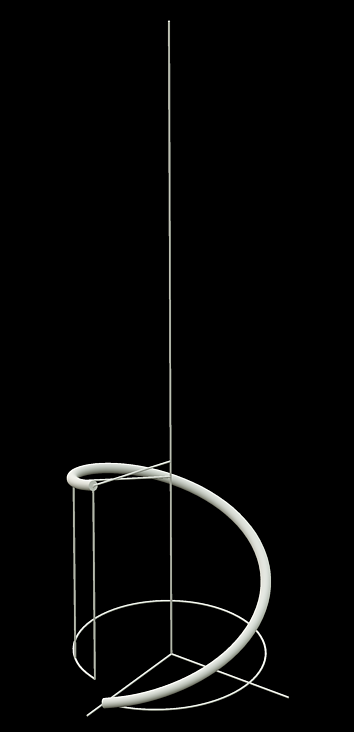 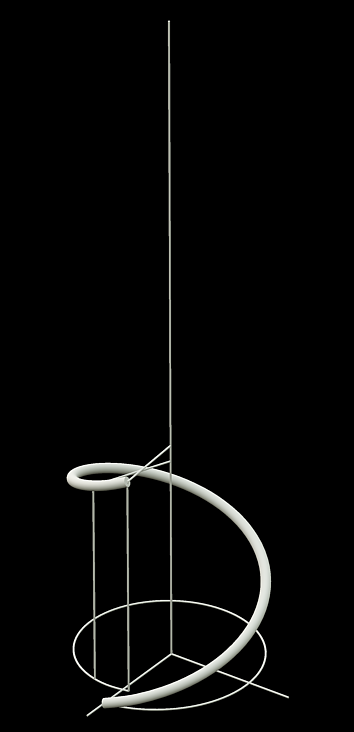 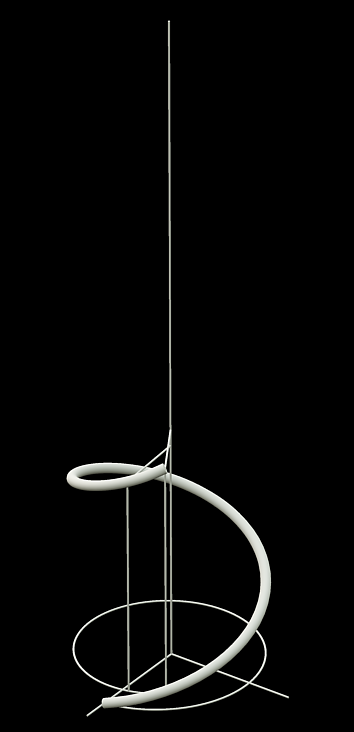 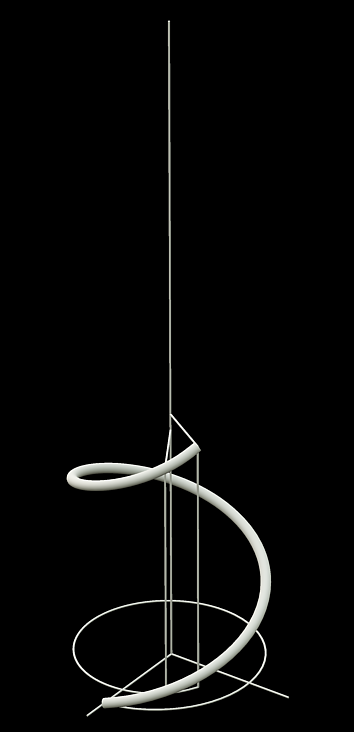 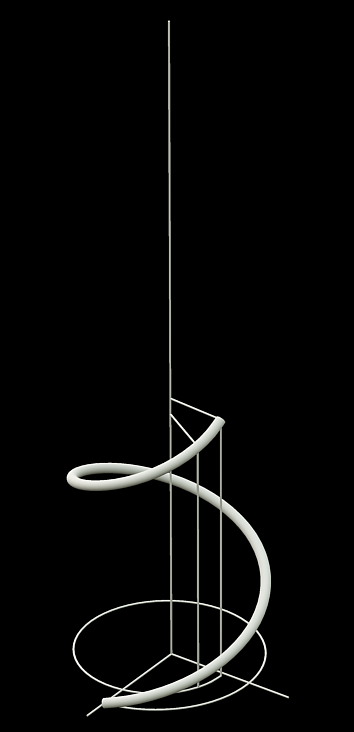 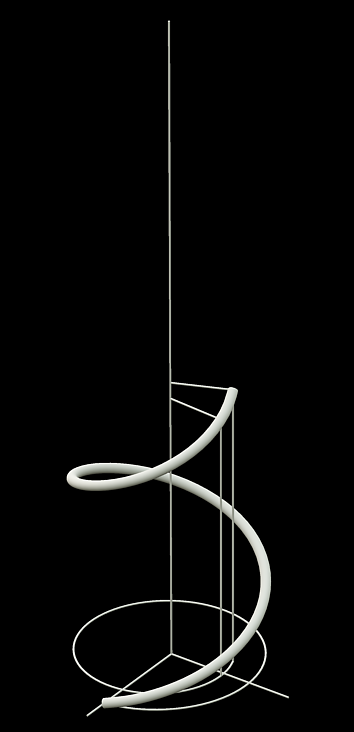 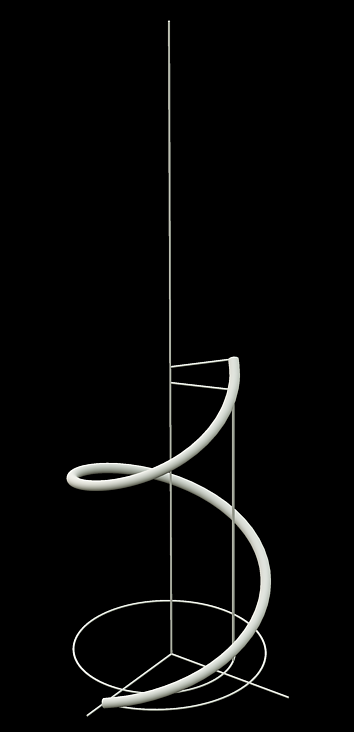 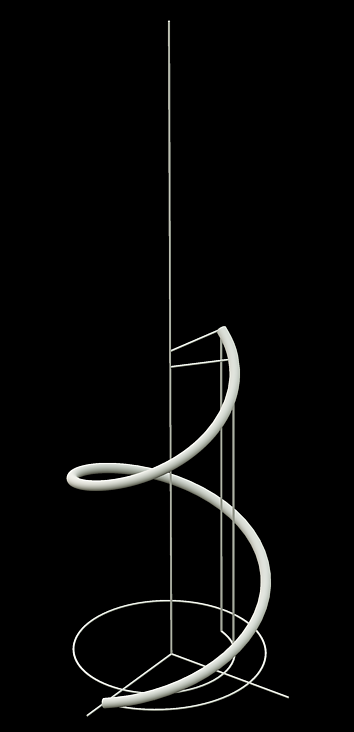 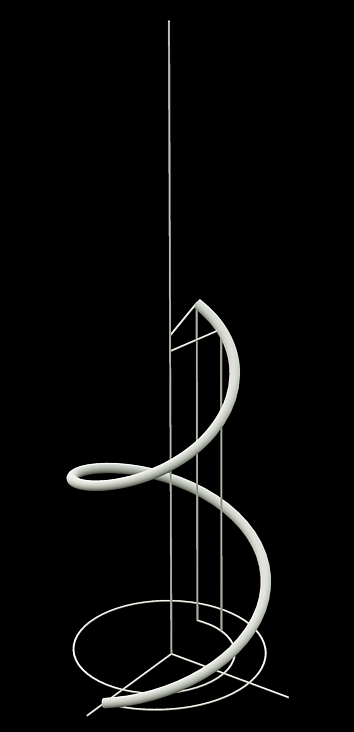 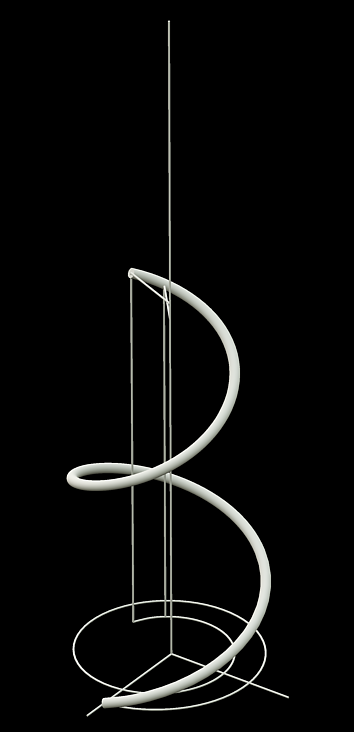 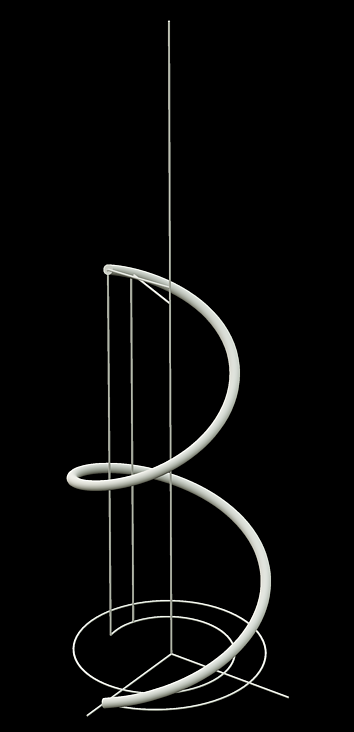 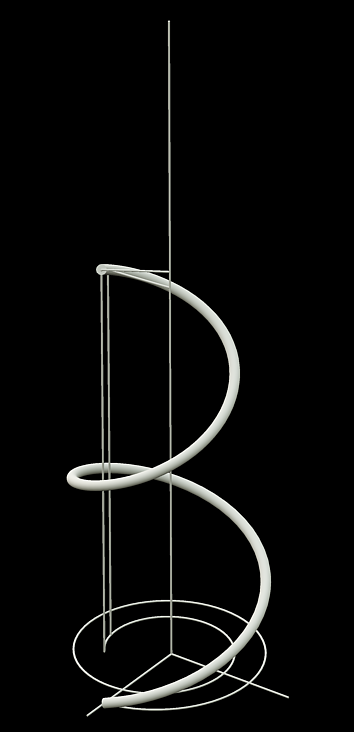 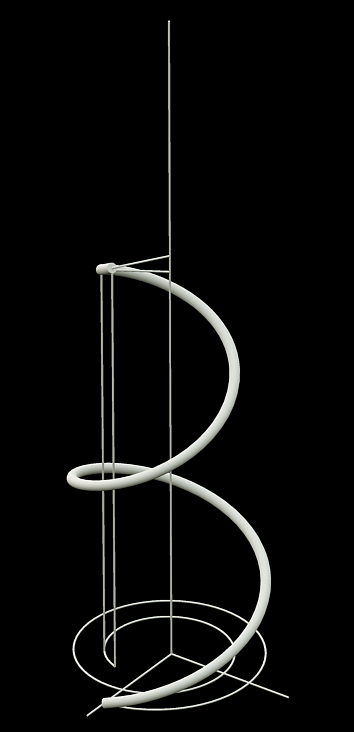 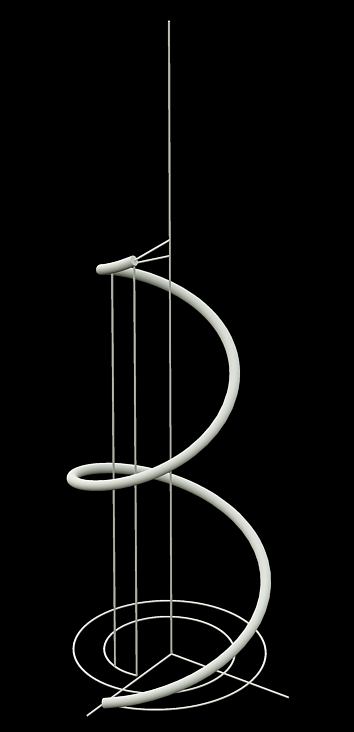 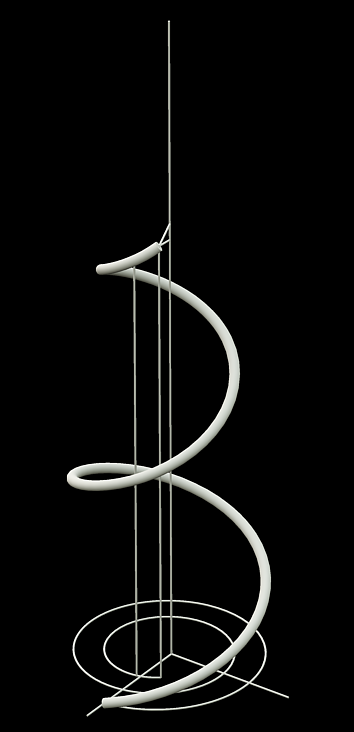 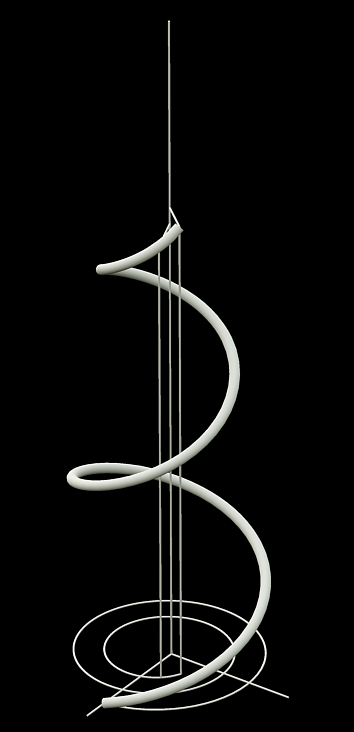 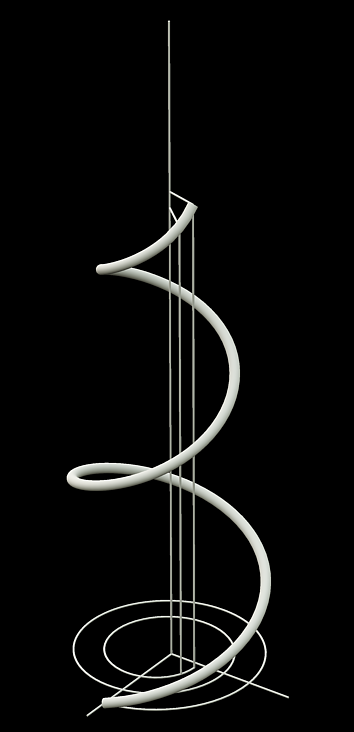 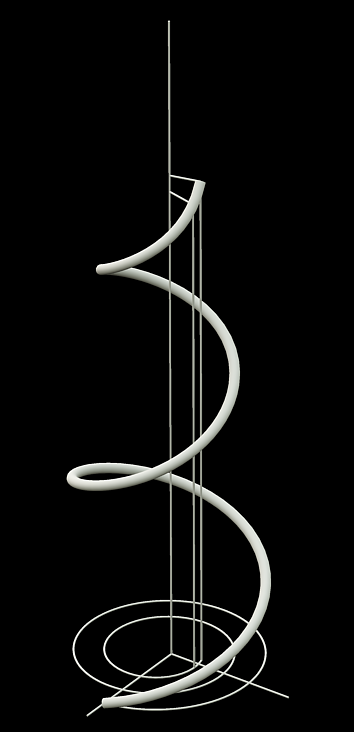 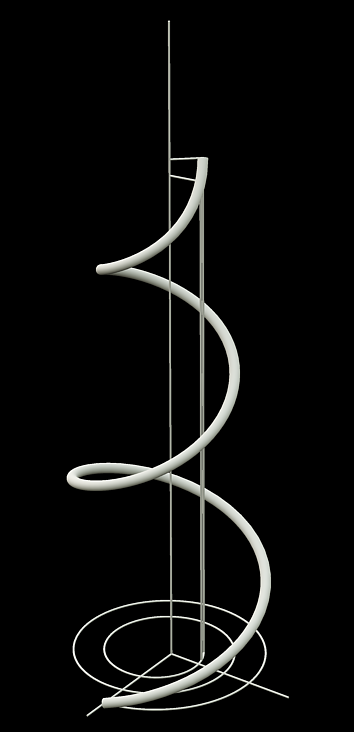 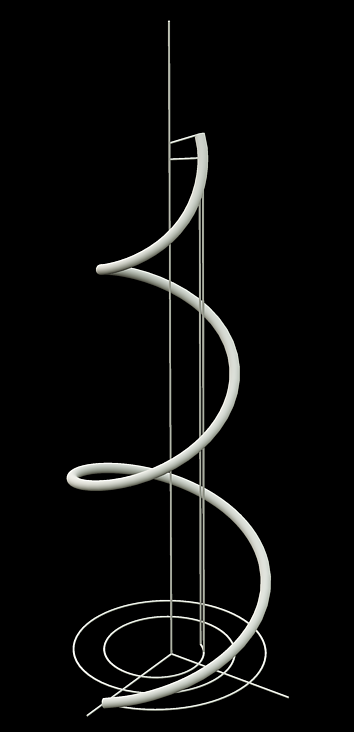 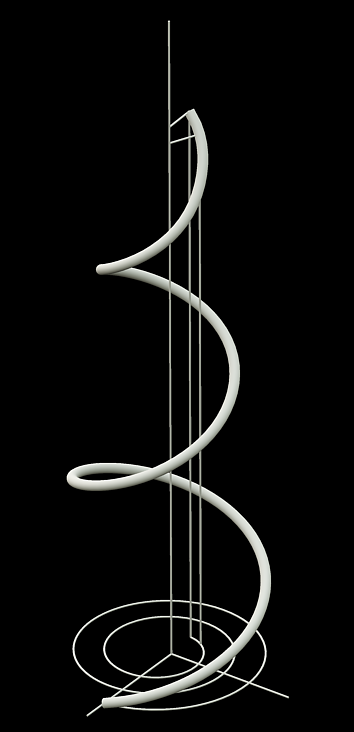 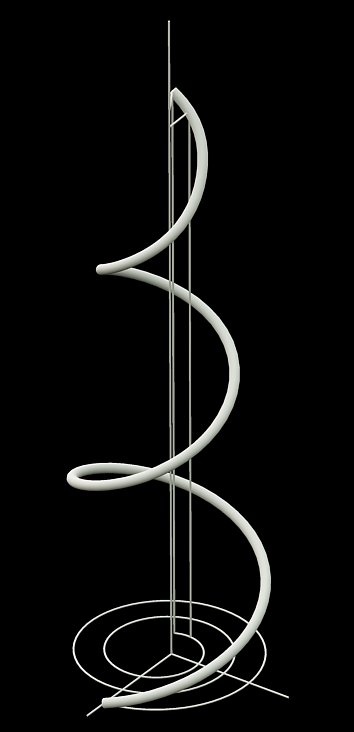 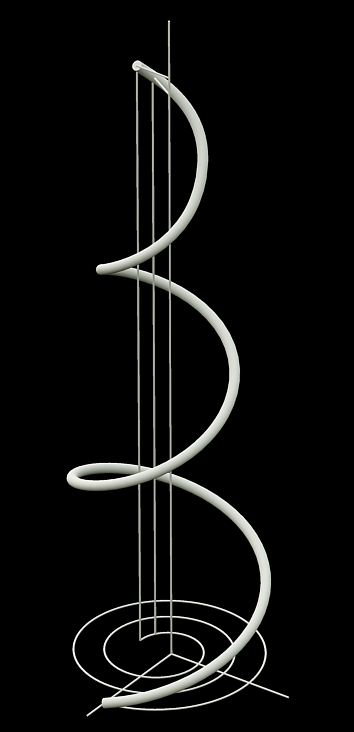 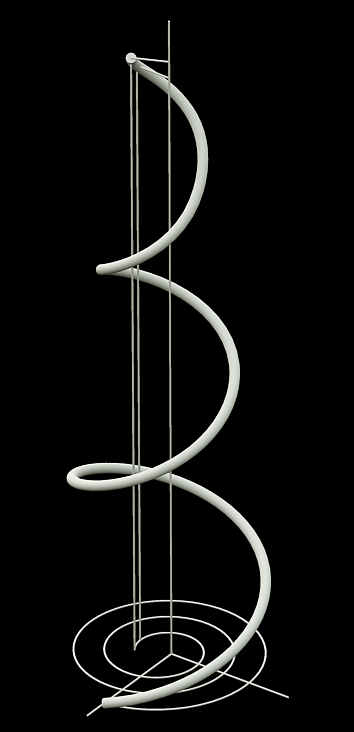 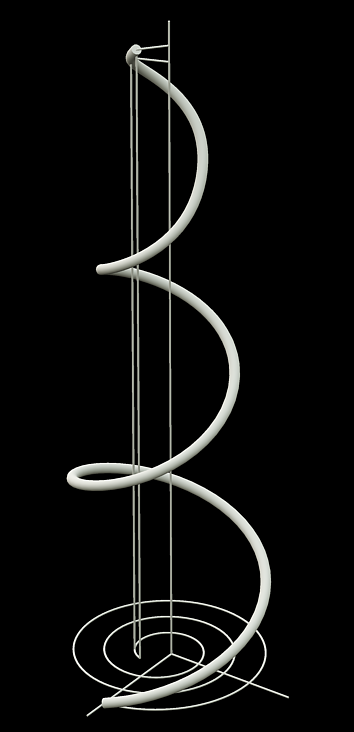 Programming Languages for Generative design:
2011
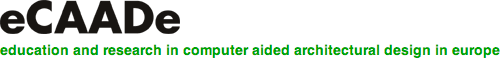 Visual or Textual?
VisualScheme
(define (spirals r0 r1 h amp freq nspiral turns n)
  (map (λ (φ)
         (spiral-points r0 r1 φ (+ φ (* 2 pi turns)) 
                        h amp freq n))
       (variation (linear 0 (* 2 pi)) nspiral)))
(define (spirals-mesh r0 r1 h amp freq nspiral turns n)
  (append (spirals r0 r1 h amp freq nspiral turns n)
          (spirals r0 r1 h amp freq nspiral (- turns) n)))
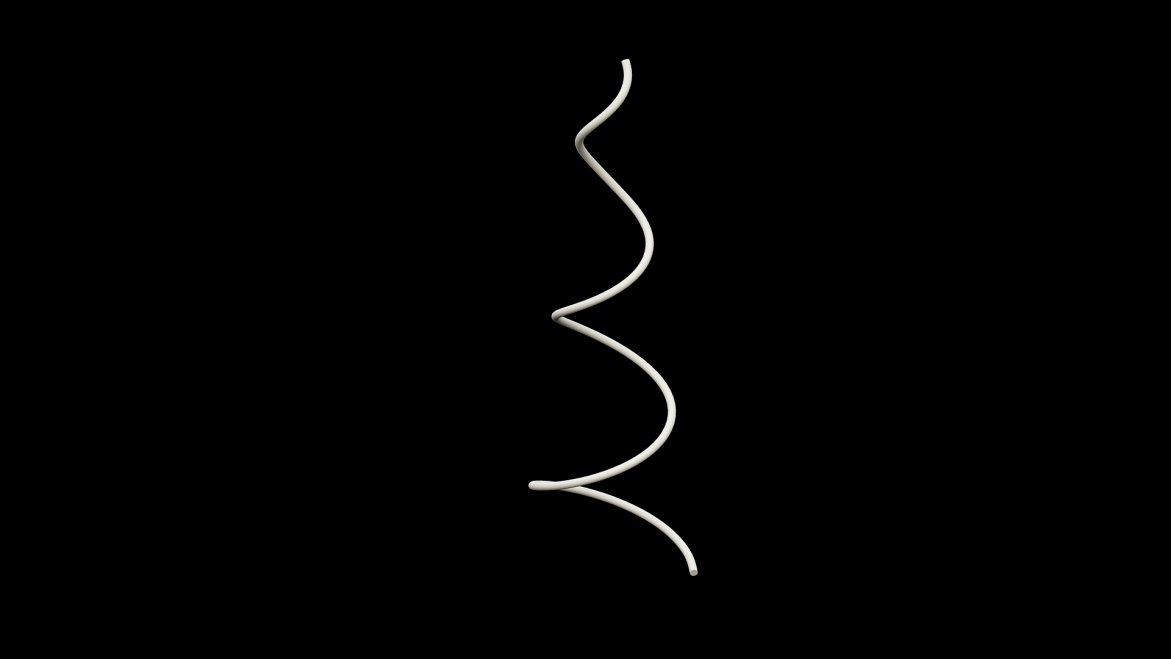 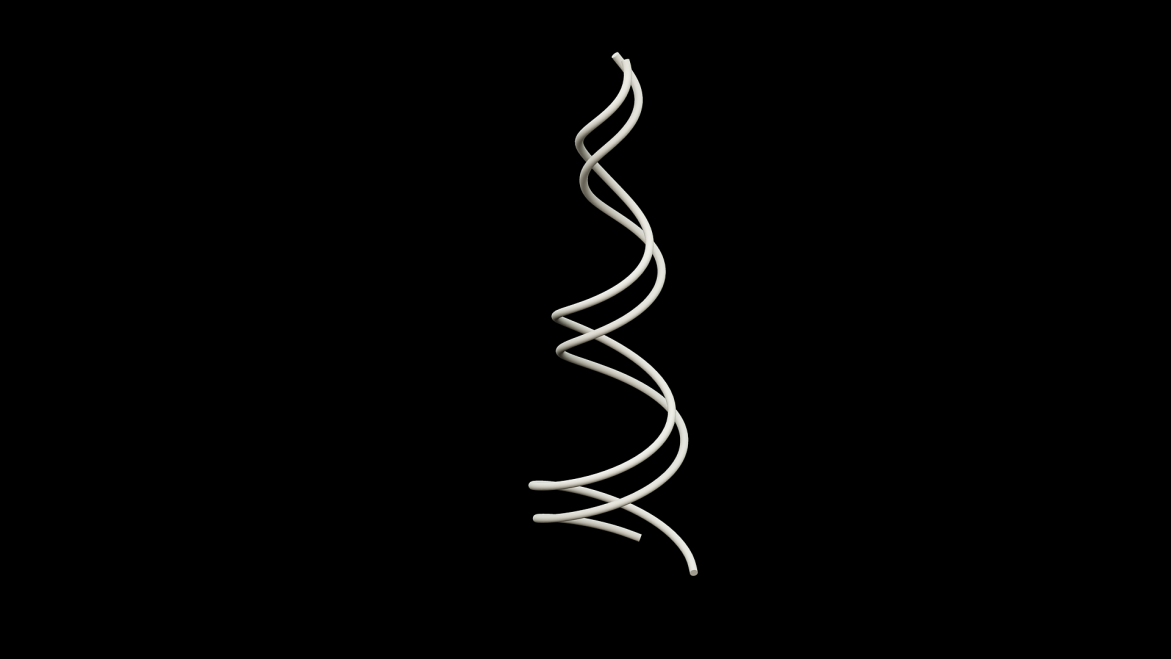 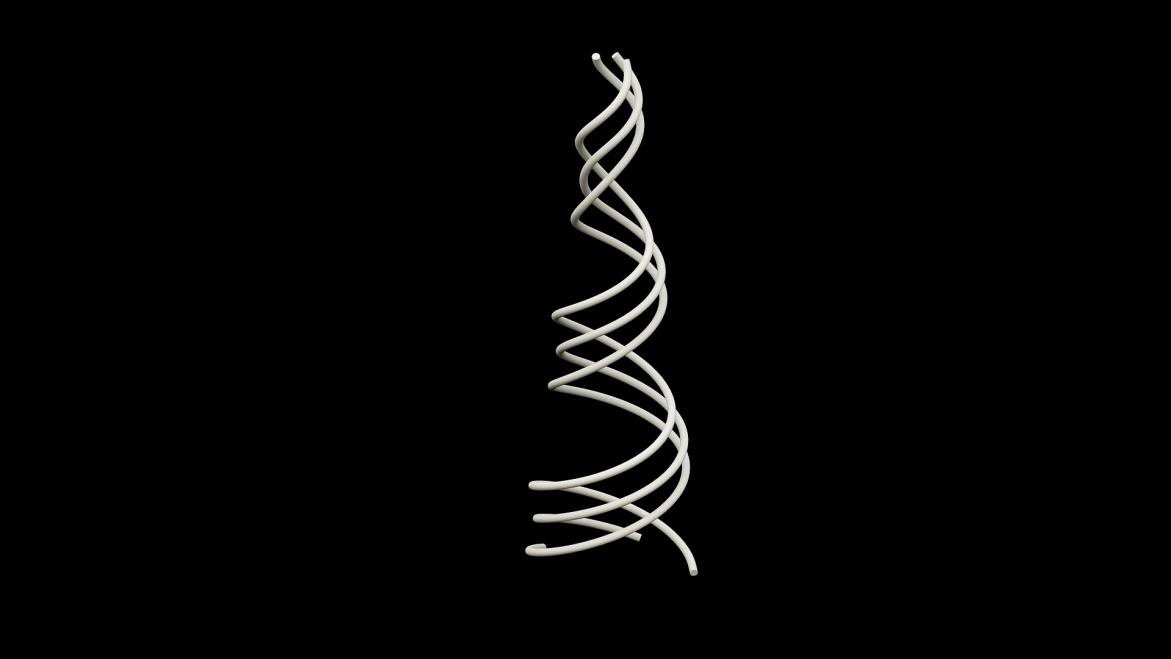 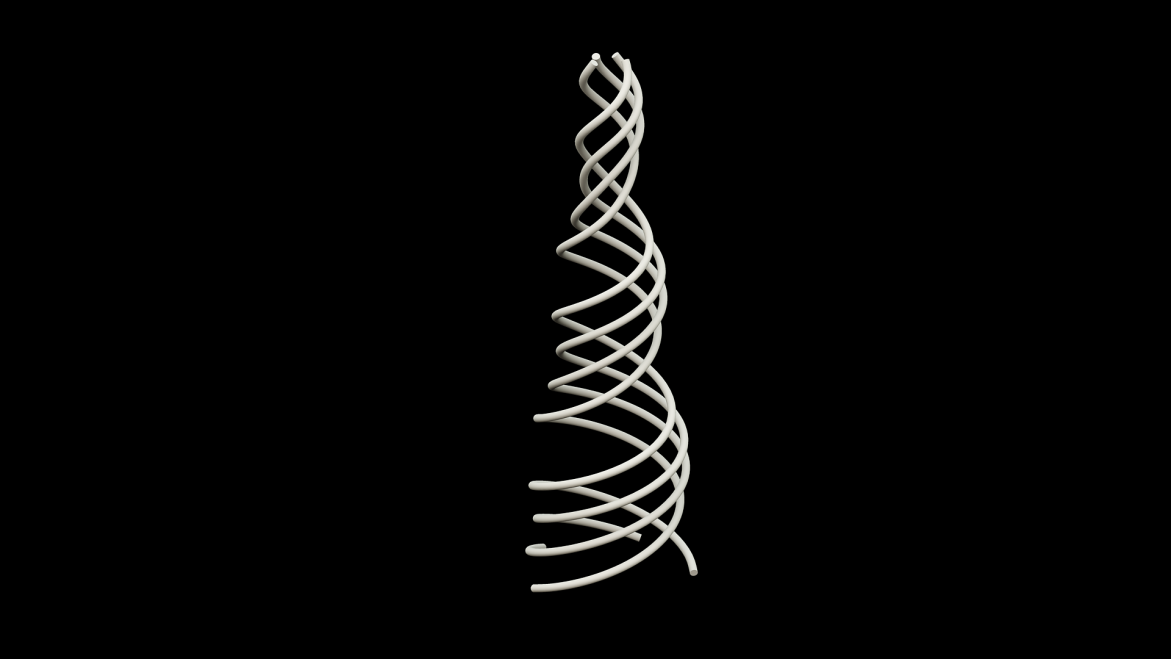 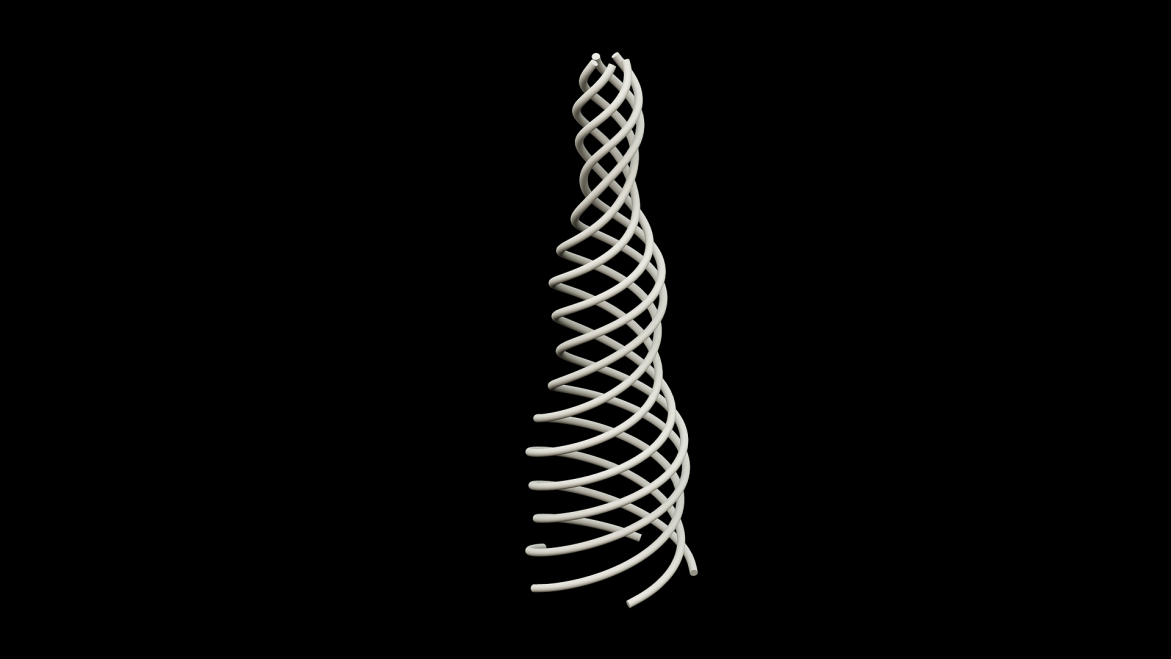 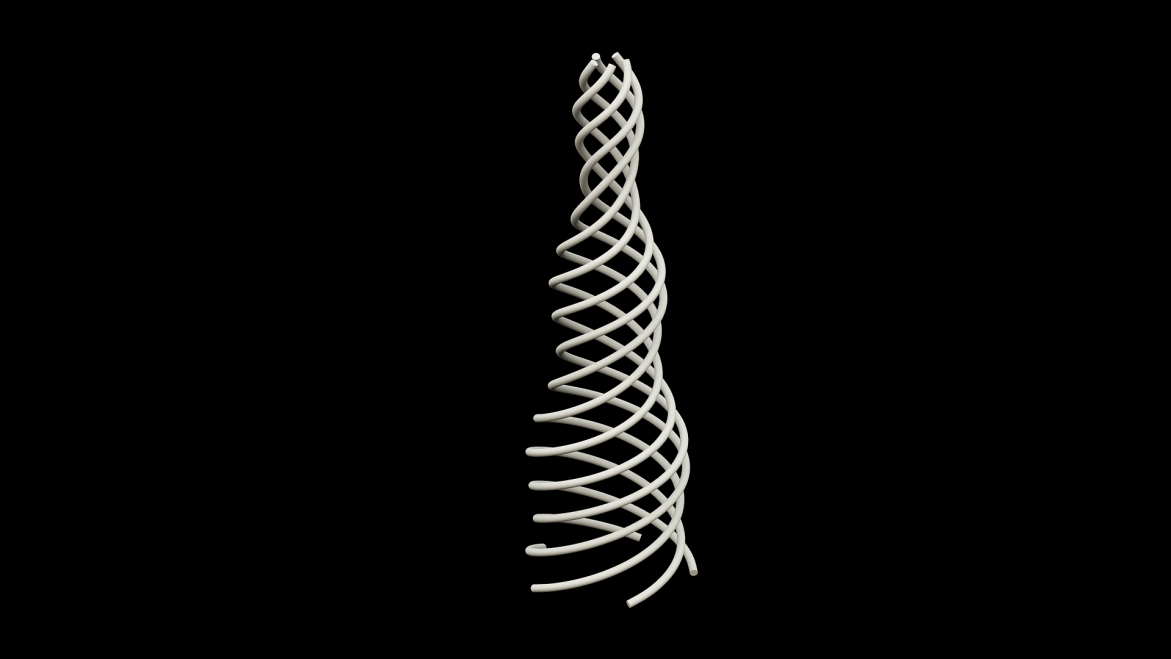 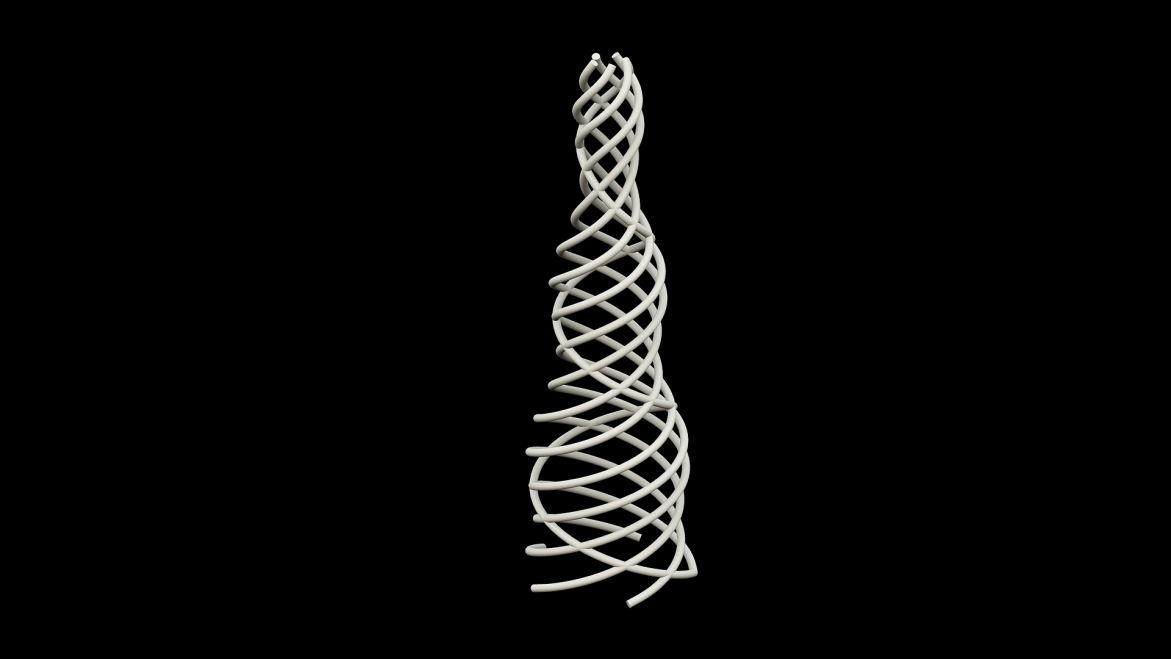 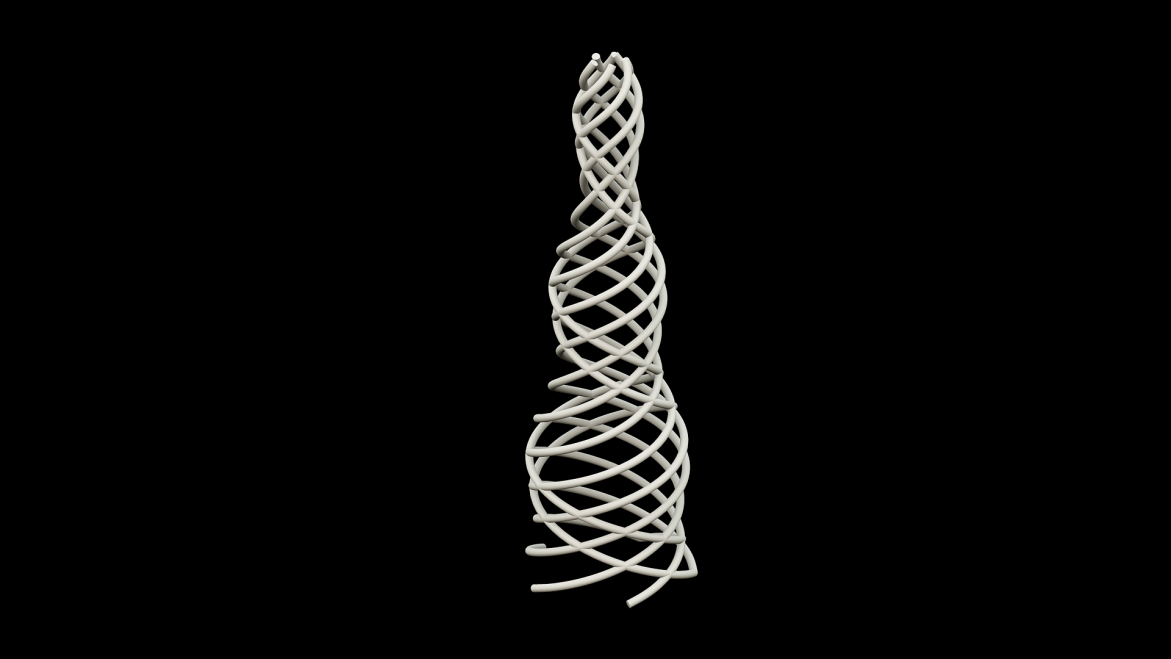 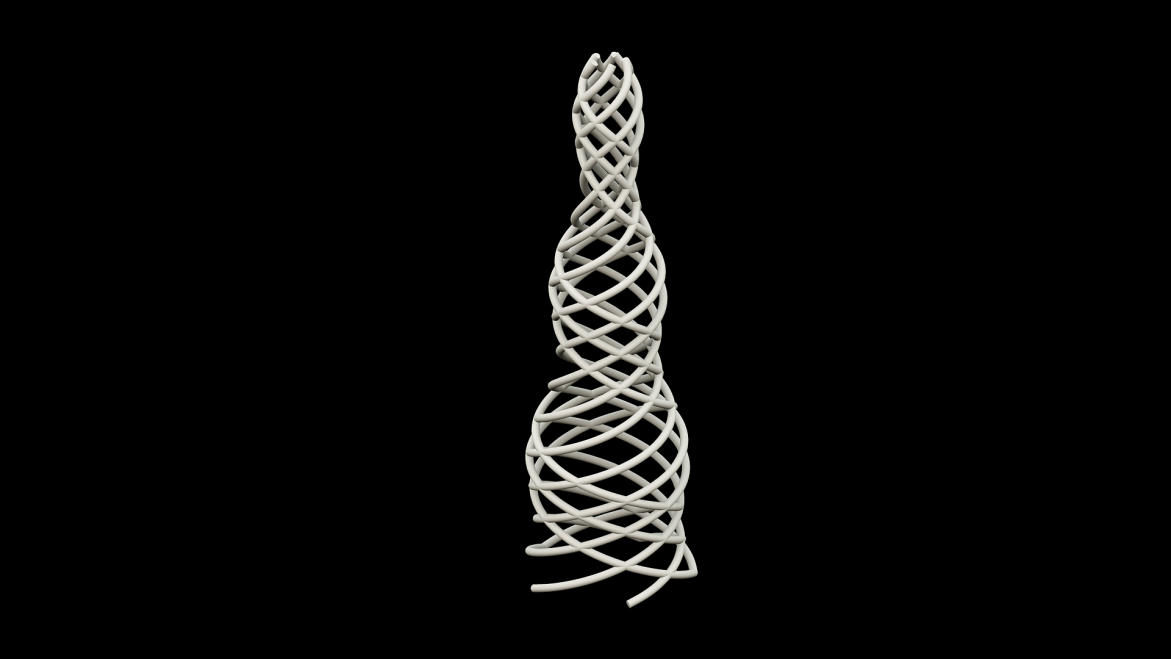 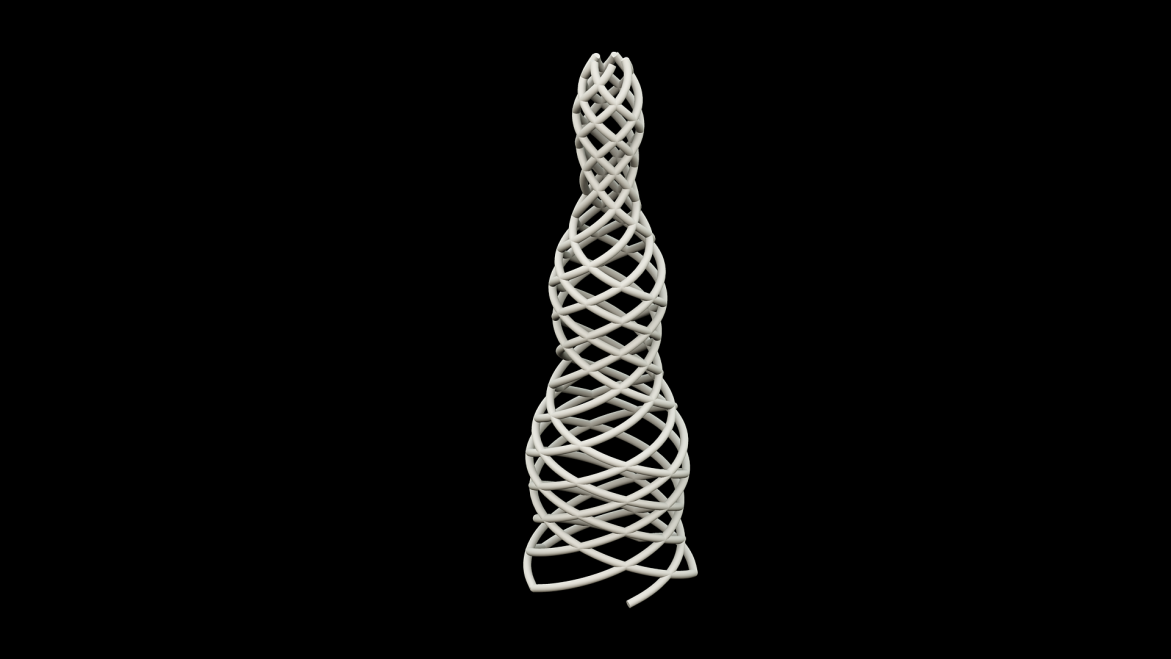 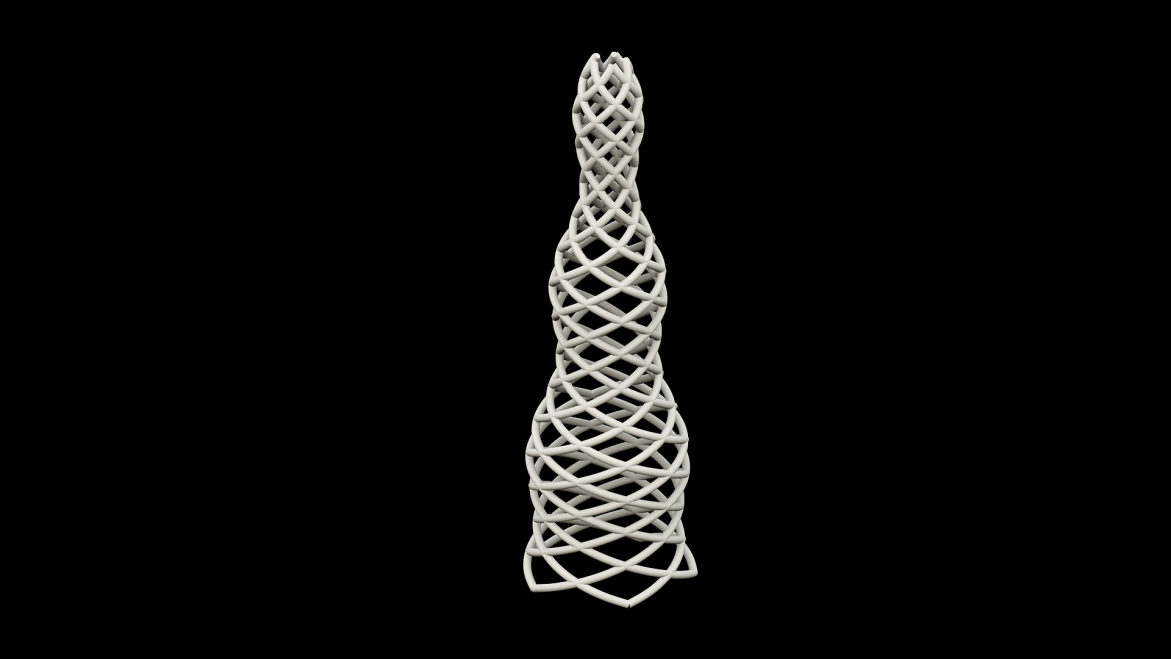 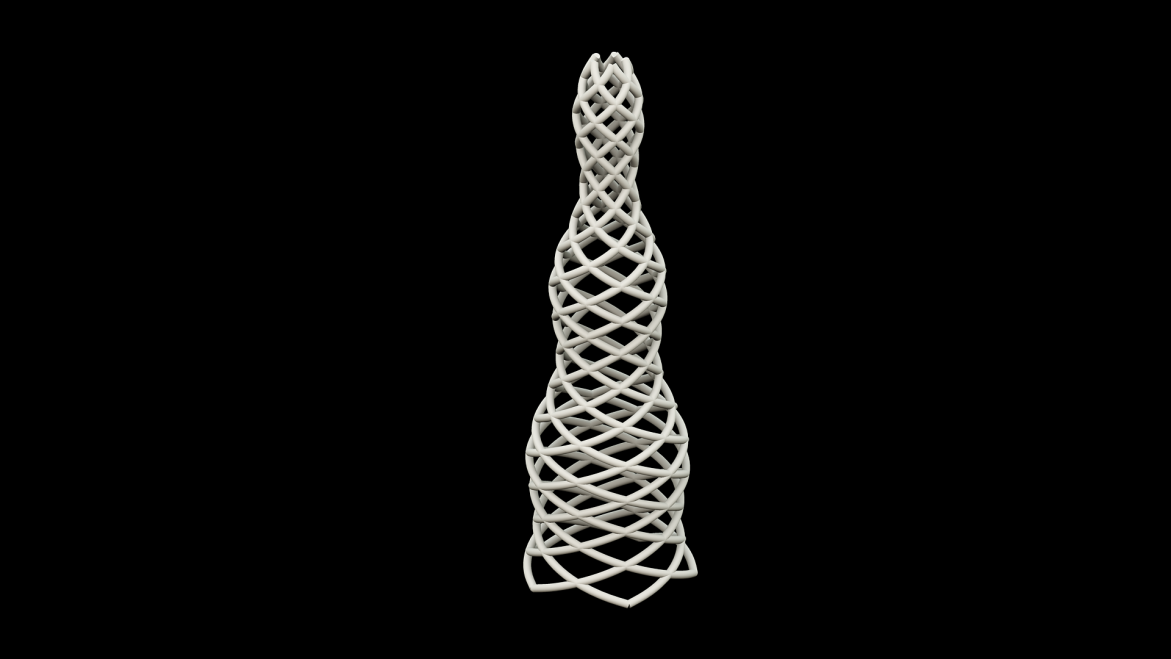 Programming Languages for Generative design:
2011
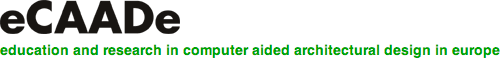 Visual or Textual?
VisualScheme
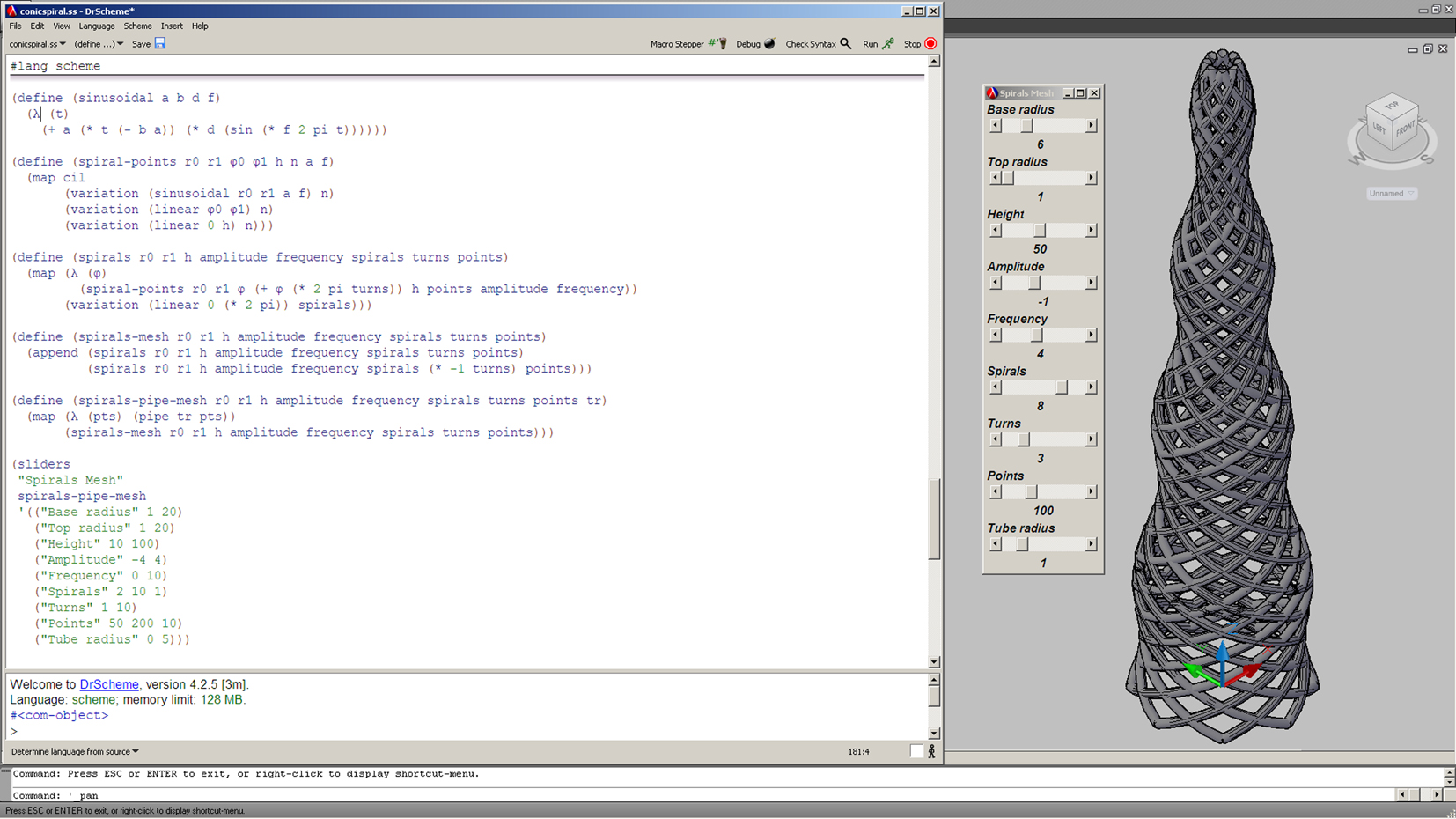 Programming Languages for Generative design:
2011
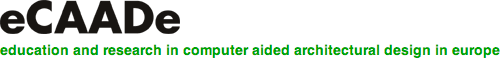 Visual or Textual?
Future Work: Rosetta
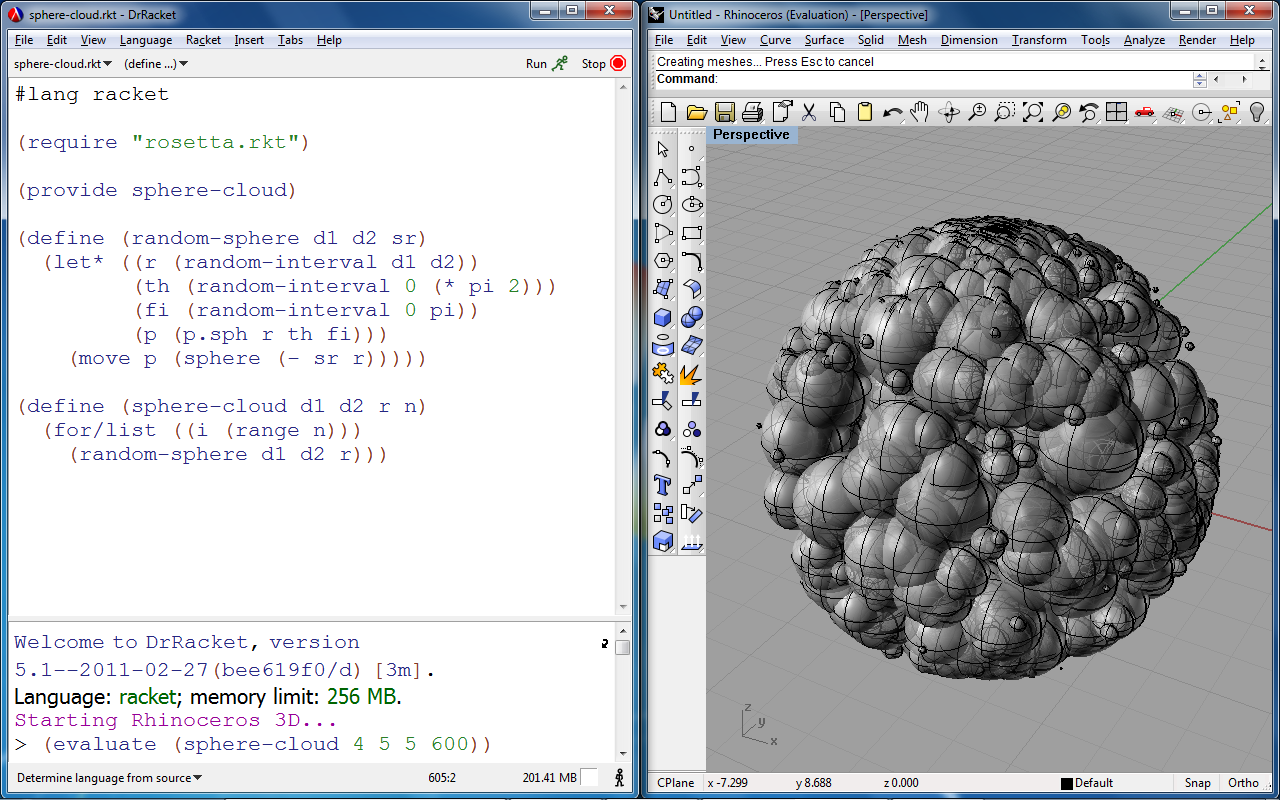 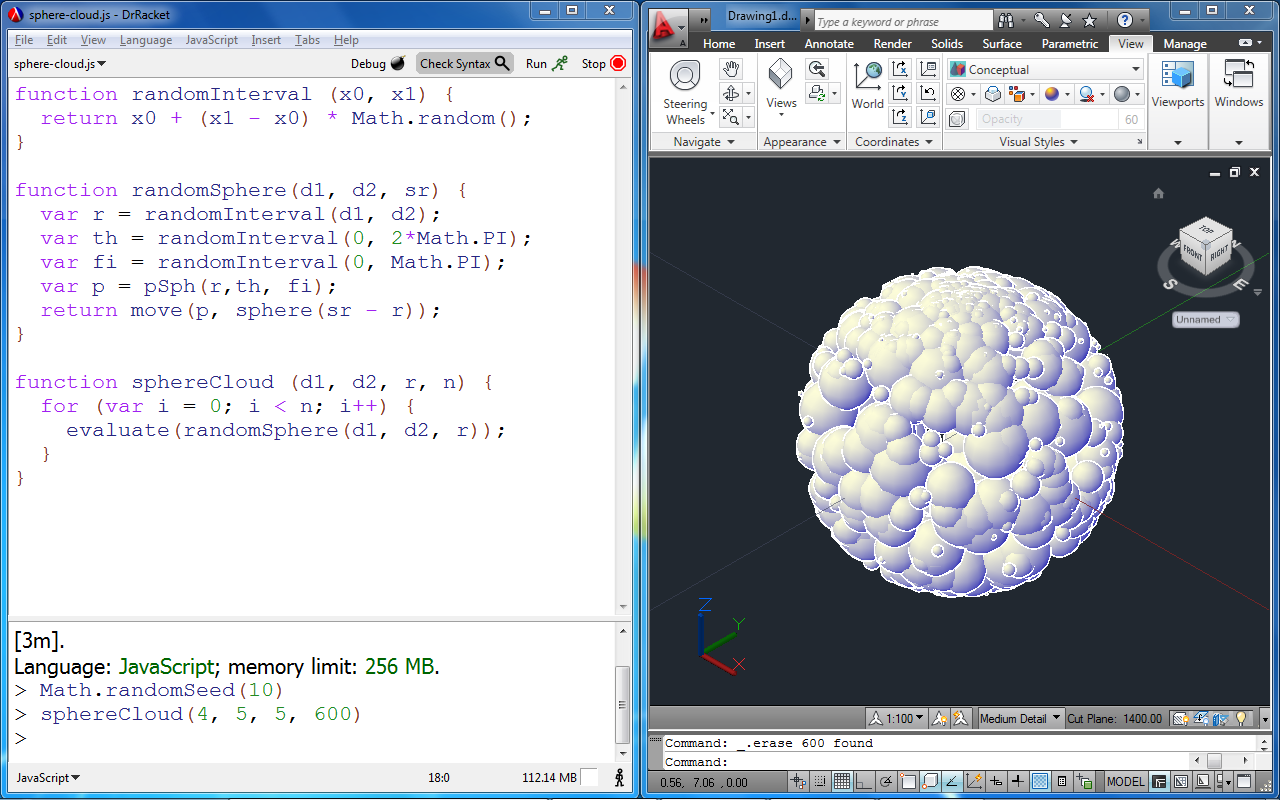 Programming Languages for Generative design:
2011
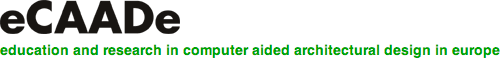 Visual or Textual?
Thank You



Questions?